平面直角坐标系
WWW.PPT818.COM
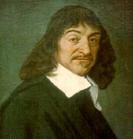 笛卡尔 ，法国著名哲学家，数学家。1596年出生于法国拉镇，法国巴黎普瓦捷大学毕业，获法律学位。
         数学方面的主要成就：
         哲学专著《方法论》一书中的《几何学》，第一次将x看作点的横坐标，把y看作是点的纵坐标，将平面内的点与一种坐标对应起来。
学习目标：
1.掌握平面直角坐标系的有关概念； 
2.能建立平面直角坐标系，根据点的位置写出点的坐标，并根据点的坐标描出点的位置；
3.理解每个象限及坐标轴上的点的坐标的特征；
4.通过建立平面直角坐标系的过程，进一步体会数形结合的思想。
【重点】平面直角坐标系和点的位置与点的位置。
【难点】在平面直角坐标系中根据点的位置写出点的坐标，由点的坐标描出点的位置。
阅读教材，回答下列问题：
两条互相垂直且有公共原点的数轴
平面上                                                                  组成平面直角坐标系，                         叫x轴（横轴），取向     为正方向，                            叫y轴（纵轴），取向     为正方向。两坐标轴的交点是平面直角坐标系的                     。
水平的数轴
右
竖直的数轴
上
原点
3
2
1

-1
-2
-3
Y
-3   -2  -1      1   2   3
3
2
1

-1
-2
-3
3
2
1

-1
-2
-3
Y
-3   -2  -1      1   2   3
O
-3   -2  -1      1   2   3
O
O
X
Y
X
o
x
-5
-4
-2
-1
-6
-3
1
2
3
4
5
6
平面直角坐标系
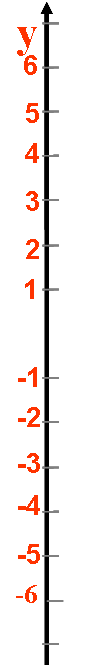 y轴或纵轴
第一象限
第二象限
原点
第三象限
第四象限
x轴或横轴
①两条数轴　②互相垂直　③公共原点
注意：坐标轴上的点不属于任何一个象限。
在直角坐标系中，描出下列各点：A（4，3），
B（-2，3），C（-4，-1），D（2，-2），E(3，0)    F(0，5)，G（-3，0），H（0，-3）
y
纵轴
5
4
3
A
B
·
·
2
1
0
-4
-3
-2
-1
1
2
3
4
5
x
横轴
-1
·
-2
C
·
-3
D
-4
F
E
G
H
y
5
4
3
A(4，3)
·
B(-2，3)
·
2
1
0
-4
-3
-2
-1
1
2
3
4
5
x
-1
·
-2
·
C(-4，-1)
D(2，-2)
-3
-4
第二象限
第一象限
F(0，5)
A1(2，4)
C1(-4，3)
E(3，0)
G(-3，0)
H(0，-2)
B1(-3，-2)
D1(5，-4)
第四象限
第三象限
6
5
4
3
2
1
O
- 5
- 4
- 2
-1
1
3
4
5
- 3
2
- 1
- 2
- 3
- 4
- 5
- 6
y
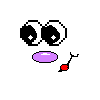 第二象限
第一象限
思考：每个象限内的点具有什么特点？
（－，＋）
（＋，＋）
x
拓展延伸：横纵坐标轴上的点各具备什么特点？
第三象限
第四象限
（＋，－）
（－，－）
E（3，0）       F（0，5）
        G（-3，0）                H（0，-3）
纵轴
y
5
4
3
2
1
0
-4
-3
-2
-1
1
2
3
4
5
x
横轴
-1
-2
-3
-4
y轴上的点
横坐标为0，
记作(0，y)。
x轴上的点
纵坐标都为0，记作(x，0)。
F
E
G
H
第一象限（＋，＋）第二象限（－，＋）
第三象限（－，－）第四象限（＋，－）
总
结
提
高
x轴上的点的纵坐标都为0，记作（x，0）。
y轴上的点的横坐标都为0，记作（0，y）。
原点的坐标为（0，0）
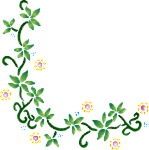 横轴纵为零，纵轴横为零
两轴交原点，坐标为（0，0）
练一练
若点P（5，b-2）在x轴上，那么b=      。
若点P（ a-1，-3）在y轴上， 那么a =     。
若点P（a-1，b−2）在原点， 那么 a=        ，b=        。
横轴纵为零，纵轴横为零
两轴交原点，坐标为（0，0）
谈收获
1.平面直角坐标系。
2.根据点的坐标描出点的位置。
     
    由点的位置写点的坐标
作垂直，找交点，定位置
作垂直，找垂足，定坐标
3.知道象限内及坐标轴上点的坐标的特点。
总
结
提
高
第一象限（＋，＋）第二象限（－，＋）
第三象限（－，－）第四象限（＋，－）
x轴上的点的纵坐标都为0，记作（x，0）。
y轴上的点的横坐标都为0，记作（0，y）。
原点的坐标为（0，0）
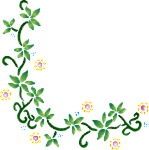 横轴纵为零，纵轴横为零
两轴交原点，坐标为（0，0）
谈收获
数形结合思想
1.平面直角坐标系。
2.根据点的坐标描出点的位置。

由点的位置写点的坐标。
作垂直，找交点，定位置
作垂直，找垂足，定坐标
3.知道象限内及坐标轴上点的坐标的特点。
谢    谢